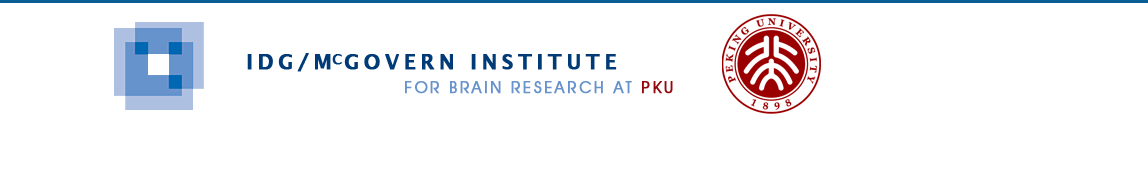 Voltage Imaging in Neurons
Peng Zou
College of Chemistry and Molecular Engineering
Peking University
June 3, 2020
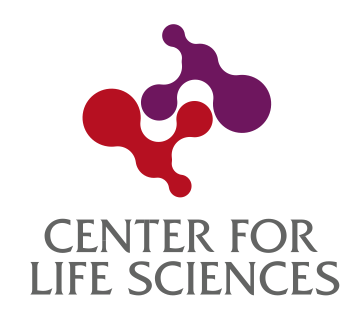 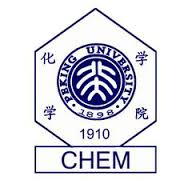 1
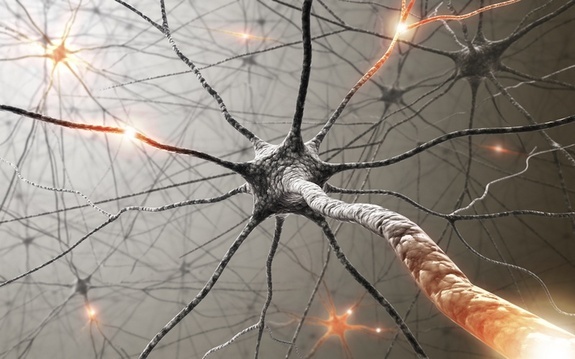 Visualizing Neural Activity
100 mV
1 ms
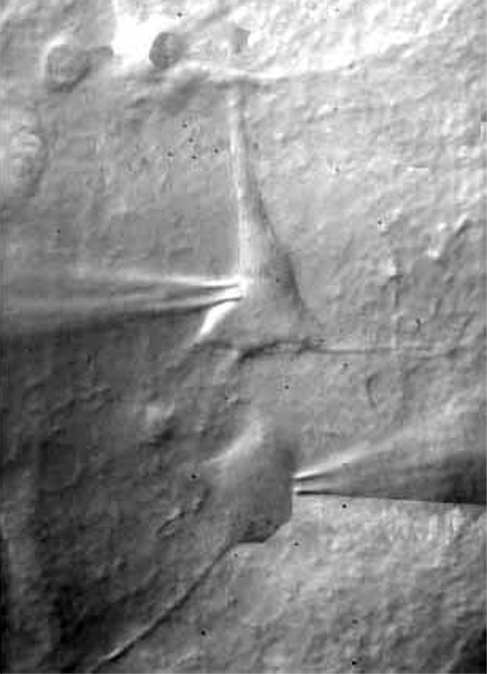 High speed and sensitivity
Lack of spatial resolution
Invasive recording
Low throughput
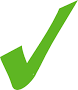 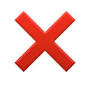 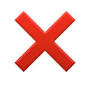 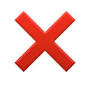 2
Image credit: iDesign, Shutterstock; Institute for Neuroinformatics, ETHZ/UNIZ, Zürich, Switzerland
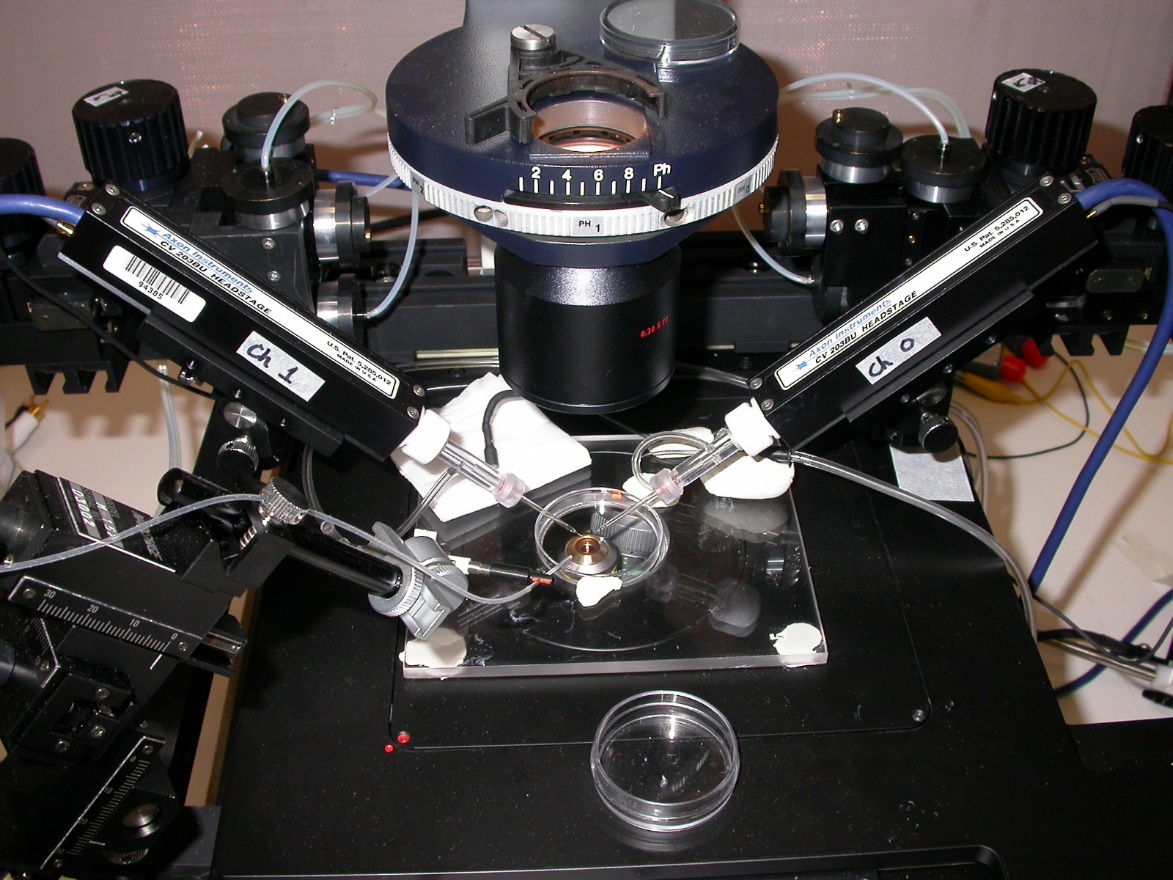 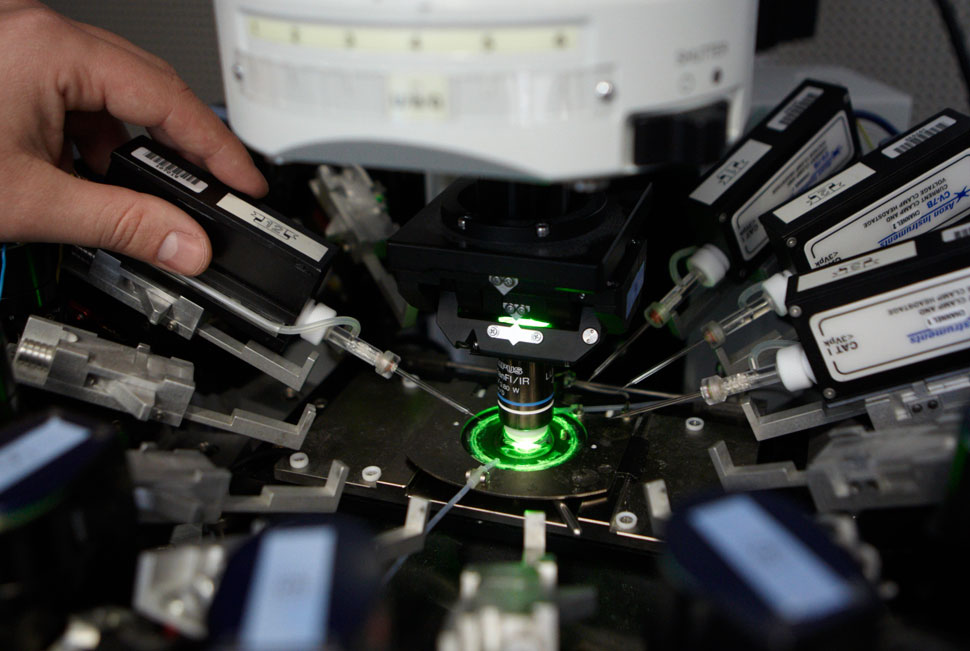 3
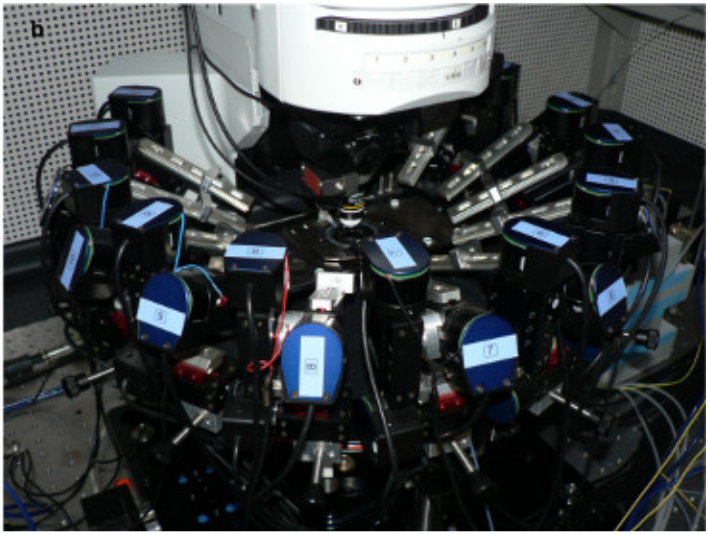 4
Perin R and Markram H, J Vis Exp. 2013
Can we visualize membrane voltage?
Engineering an electrochromic sensor that reports membrane potential with high sensitivity and high spatial and temporal resolution
5
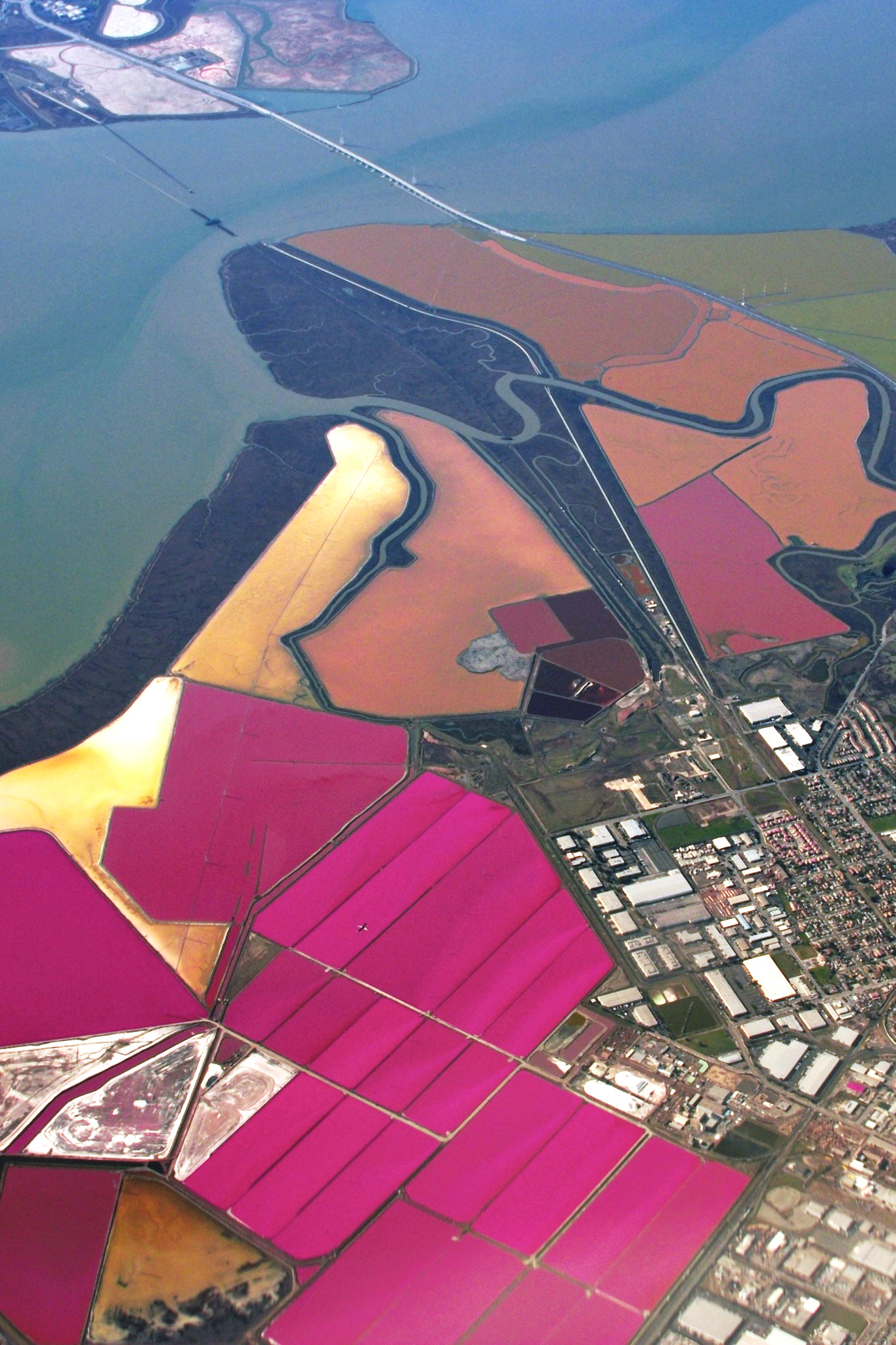 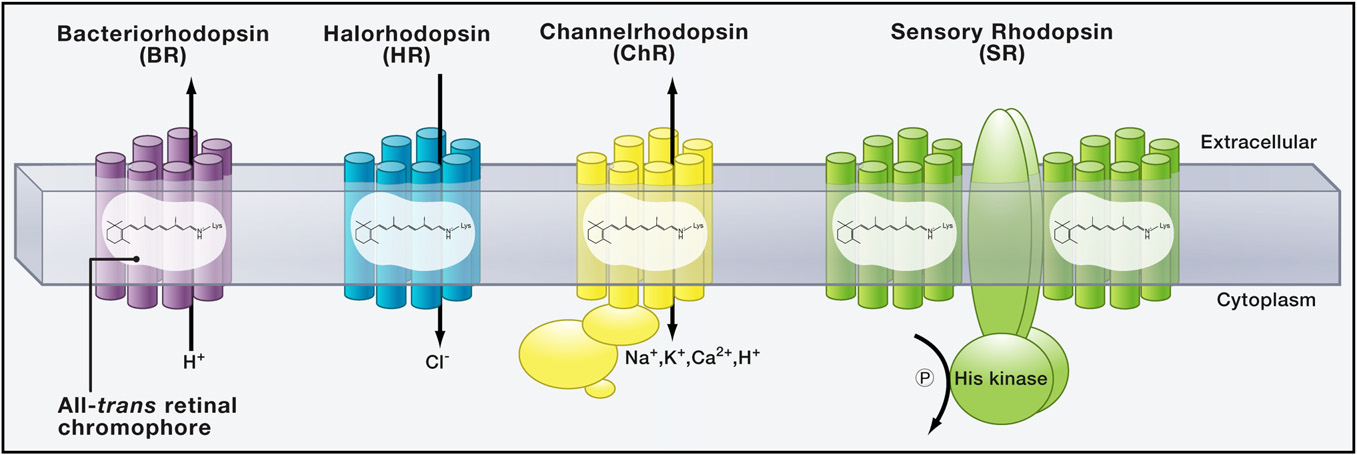 Zhang F, et. al., Cell, 2011
6
Rhodopsin proteins are electrochromic
Schiff base Protonation
Absorption spectrum
Membrane voltage
pH = 4
Absorption
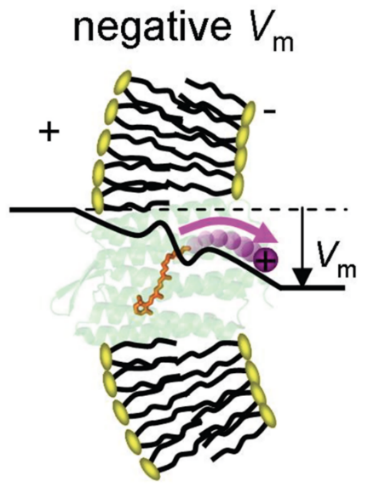 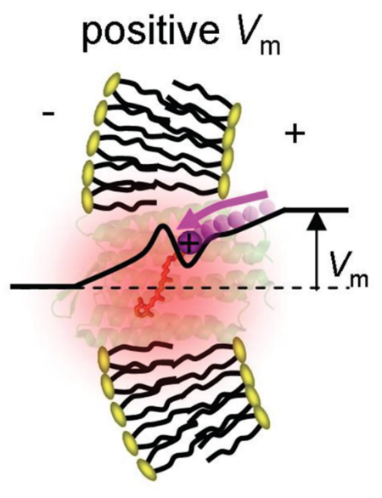 pH = 10
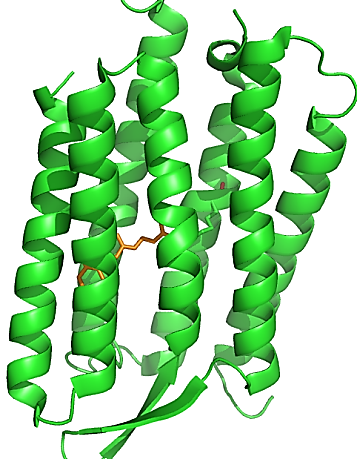 Vm > 0
Vm < 0
Wavelength (nm)
7
Bioorthogonal engineering of rhodopsin
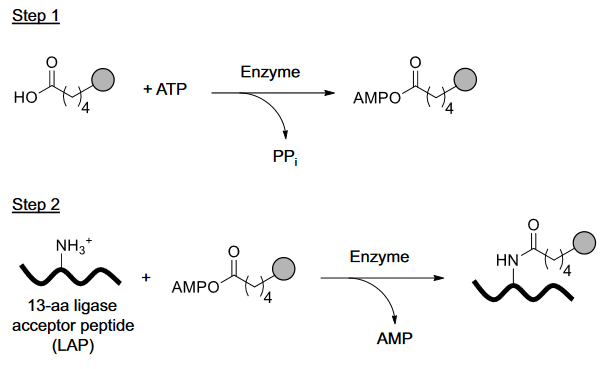 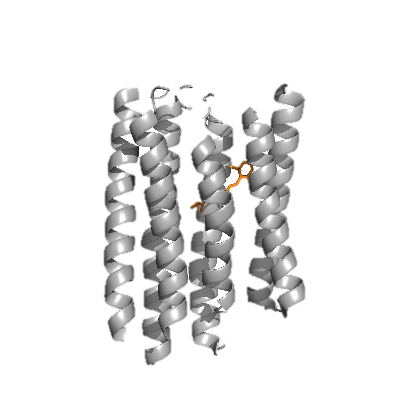 =  GFEIDKVWYDLDA
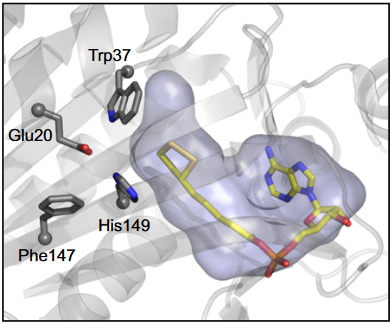 Native substrate:
New substrates:
Active site of LplA
8
Uttamapinant C et al, Nat Protoc, 2013
Hybrid voltage indicators (HVI)
Cu(I)-BTTAA
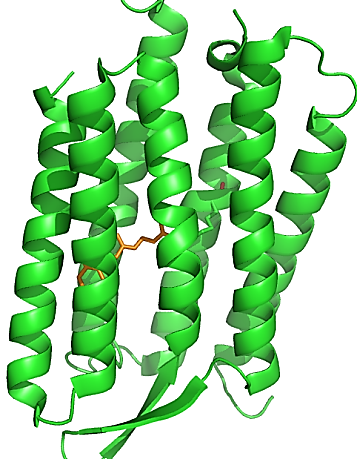 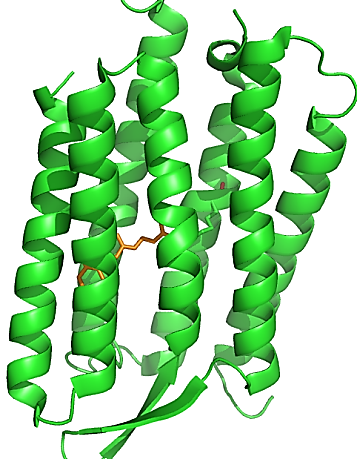 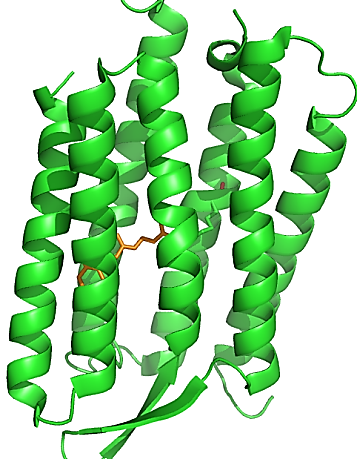 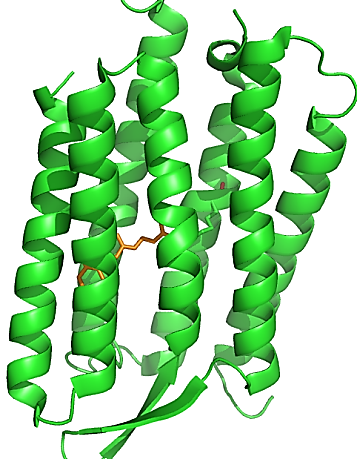 =  GFEIDKVWYDLDA
W37VLplA, ATP
9
Hybrid voltage indicators (HVI)
Cu(I)-BTTAA
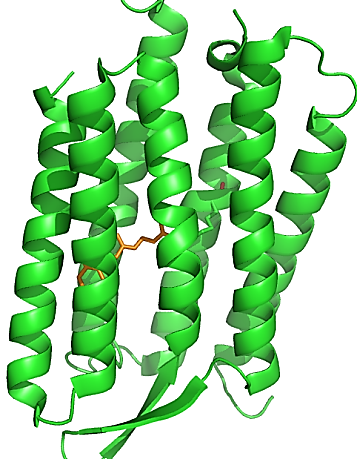 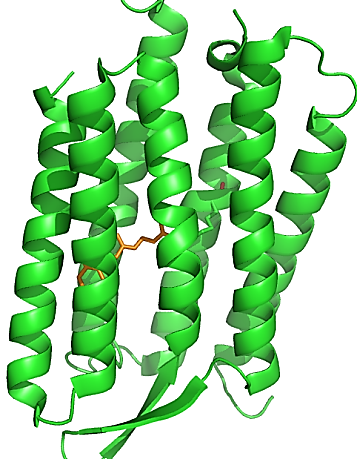 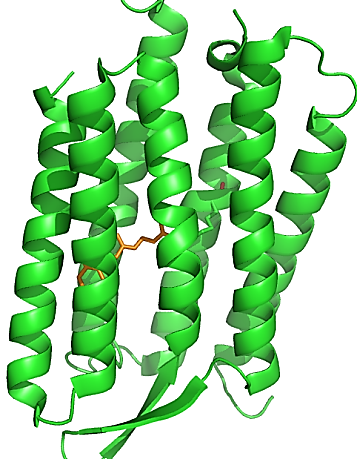 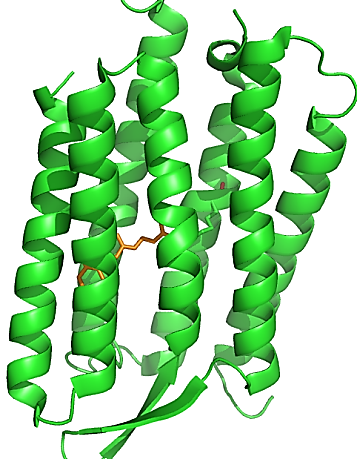 DIC
Rhodopsin
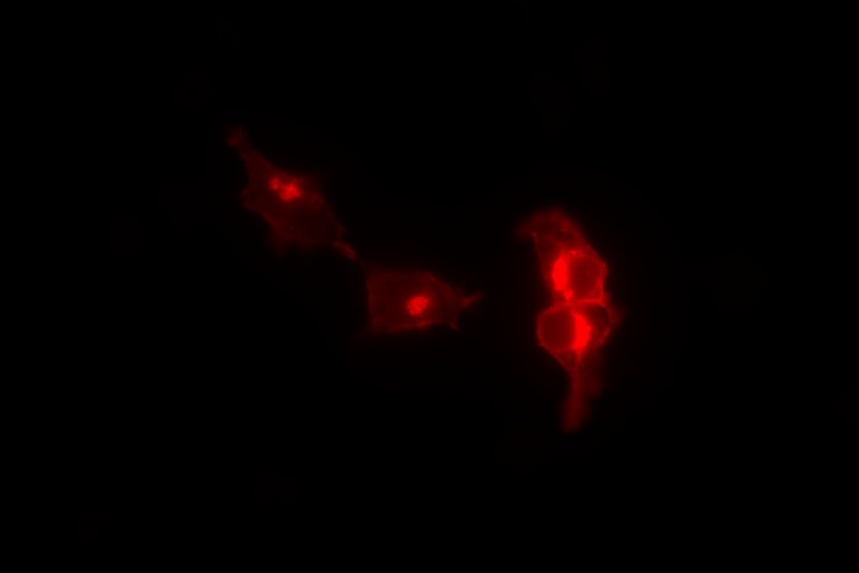 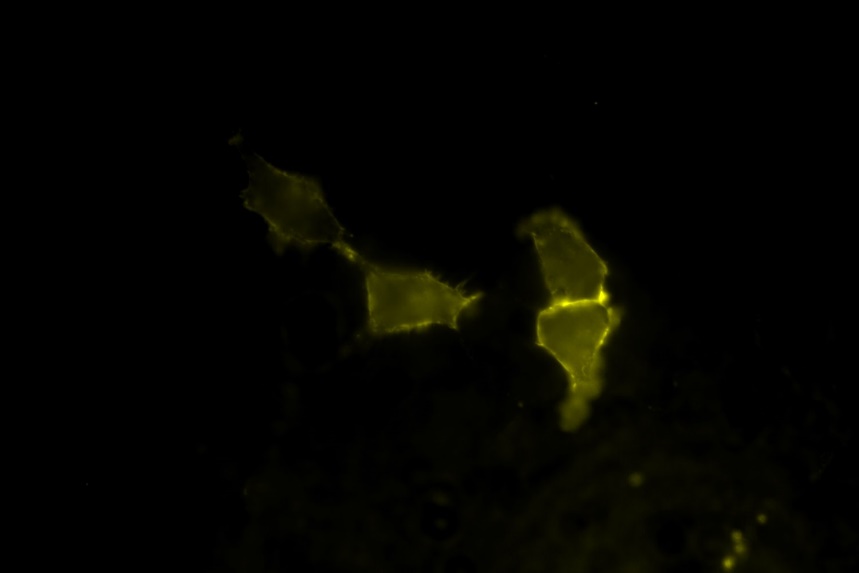 Cy3
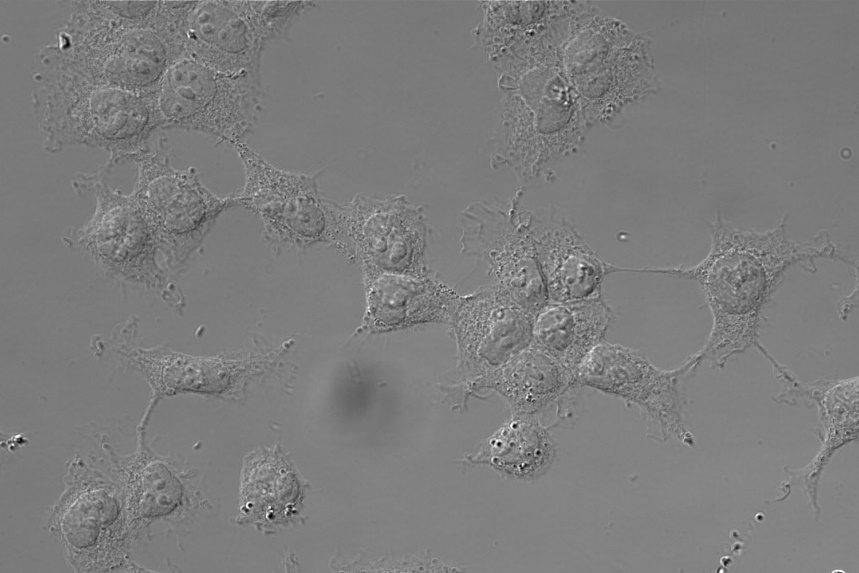 =  GFEIDKVWYDLDA
W37VLplA, ATP
10
HVI has high voltage sensitivity
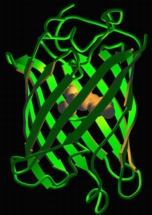 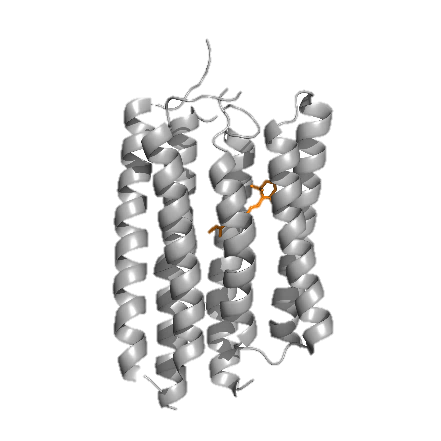 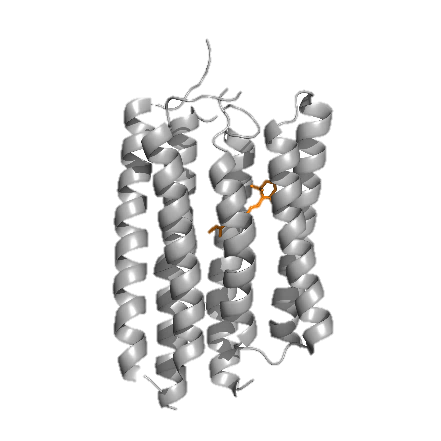 11
Xu Y et al, Angew Chem Int Ed, 2018
Inverse electron demand Diels-Alder reaction enables HVI to image voltage in neurons
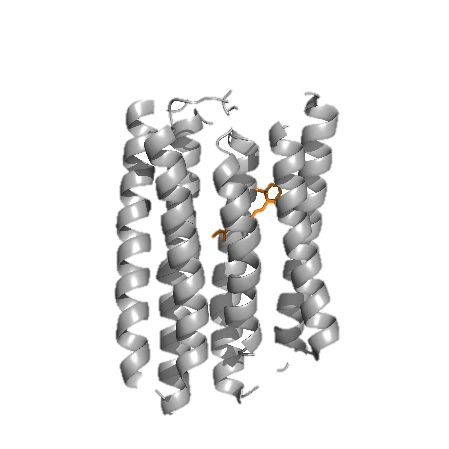 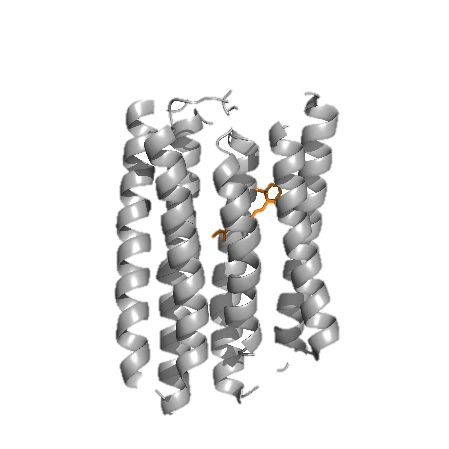 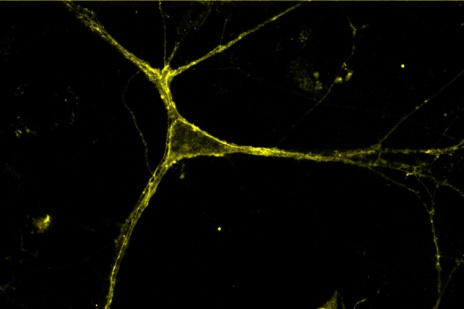 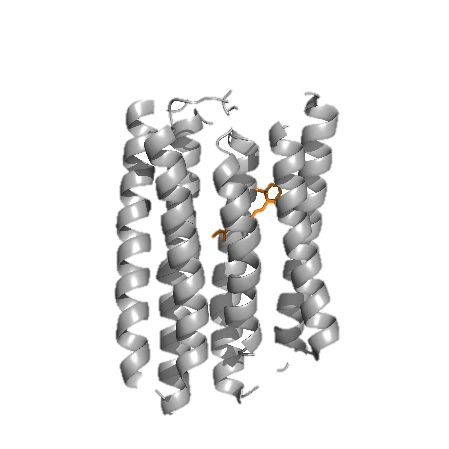 W37VLplA
50 mV
-20% ΔF/F
100 ms
200 ms
12
Cy3
HVI allows long term imaging of spontaneous firing of neuronal action potentials
-25% ΔF/F
…
100 s
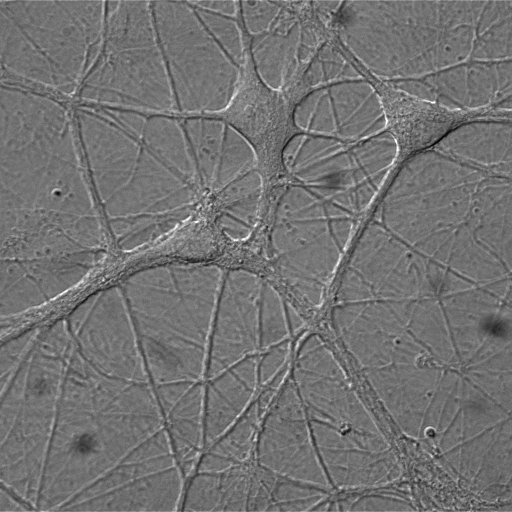 -25% ΔF/F
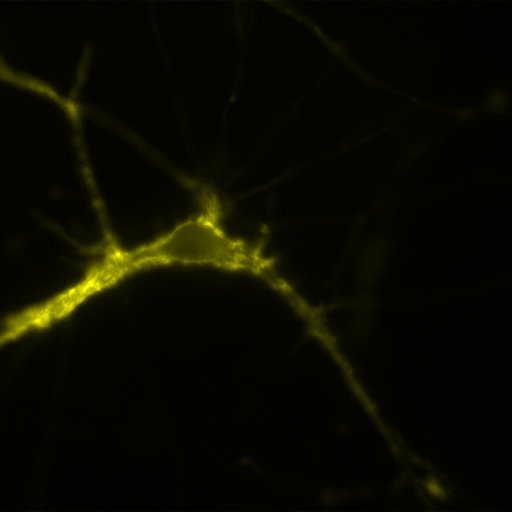 -25% ΔF/F
13
3 s
200 ms
A palette of HVIs
Ace2N-mNeon
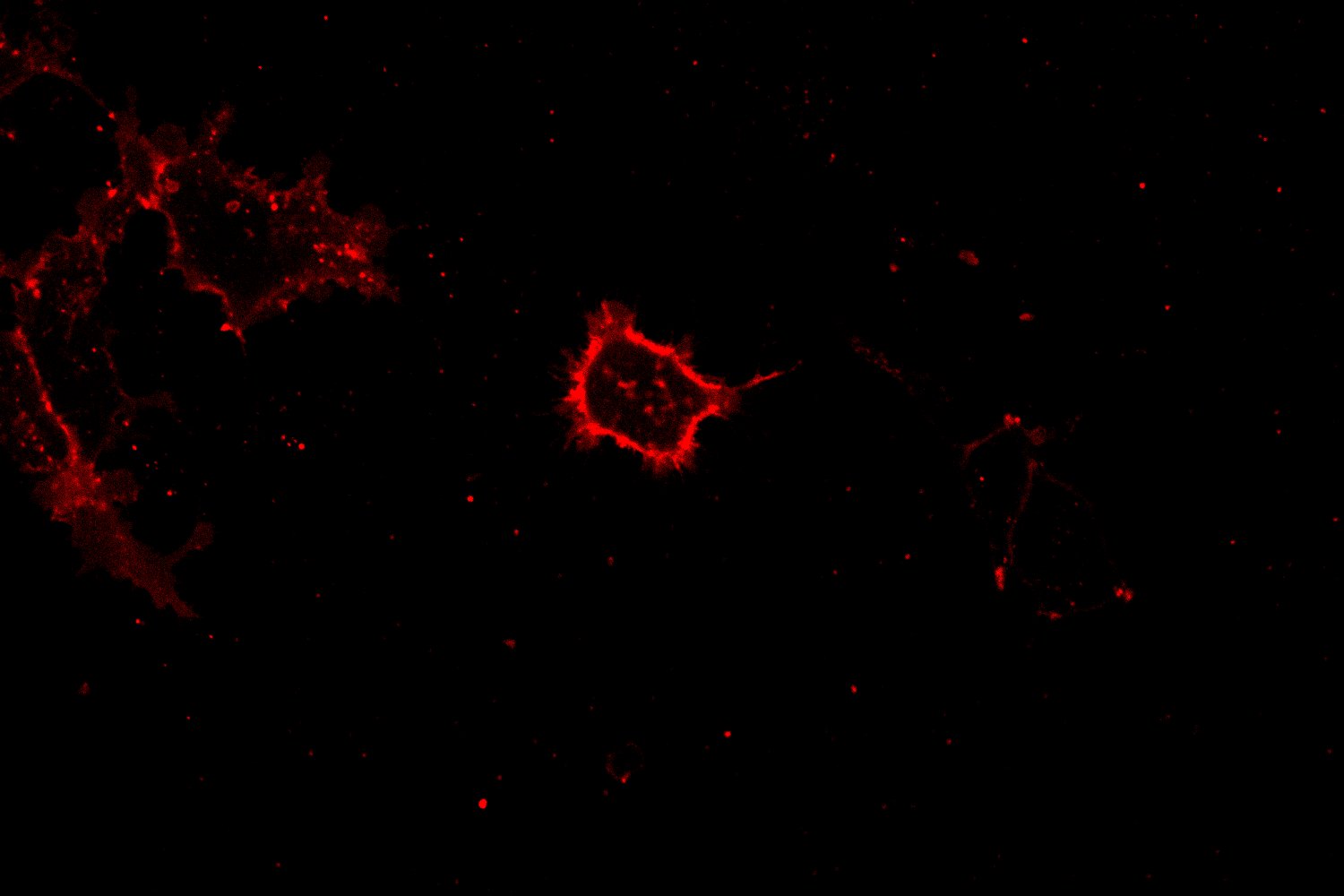 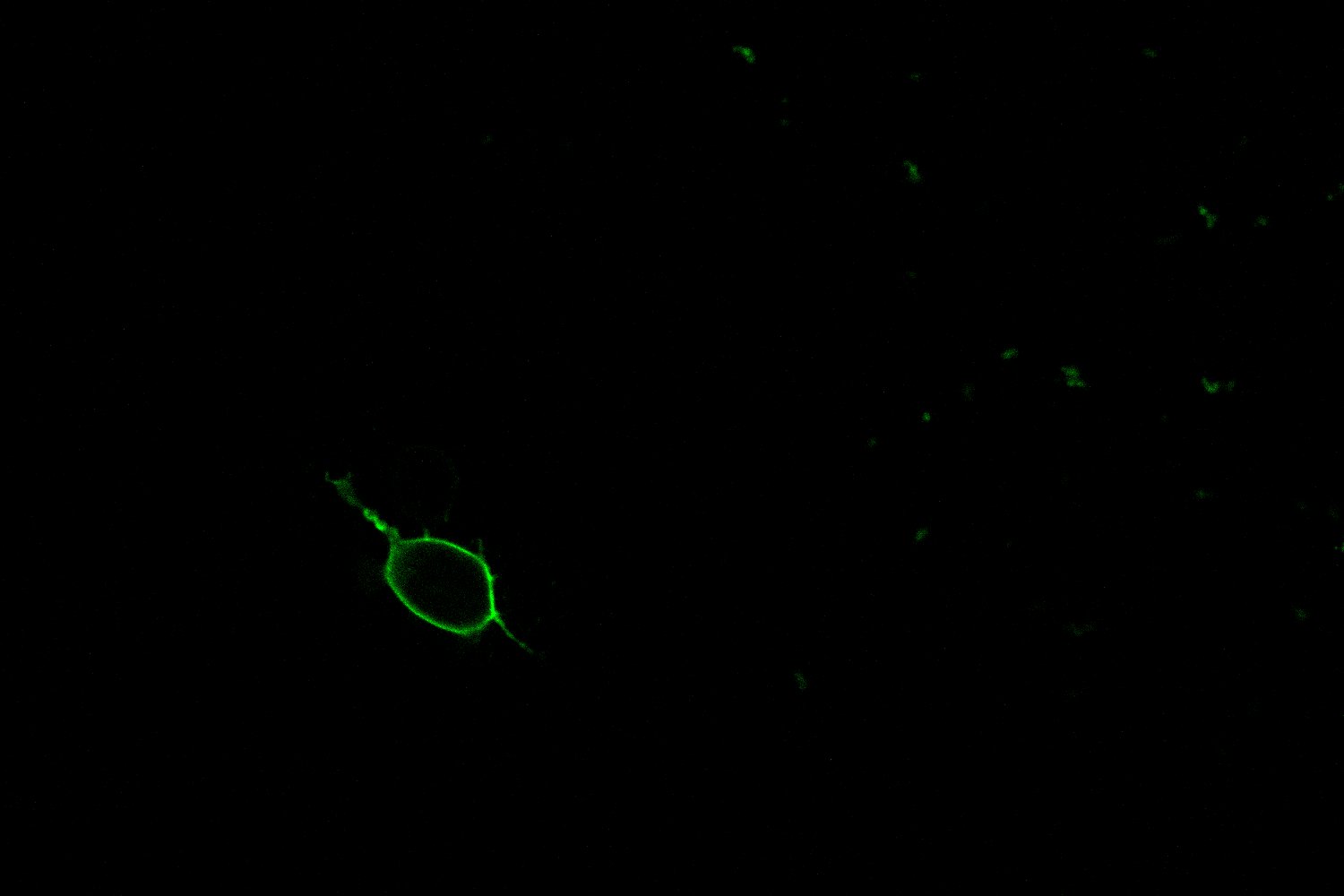 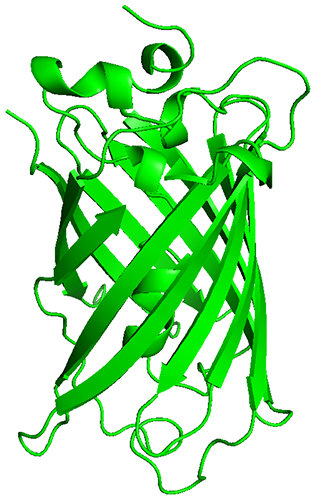 Gong Y et al, Science, 2015
AF488
Cy3
AF594
Cy5
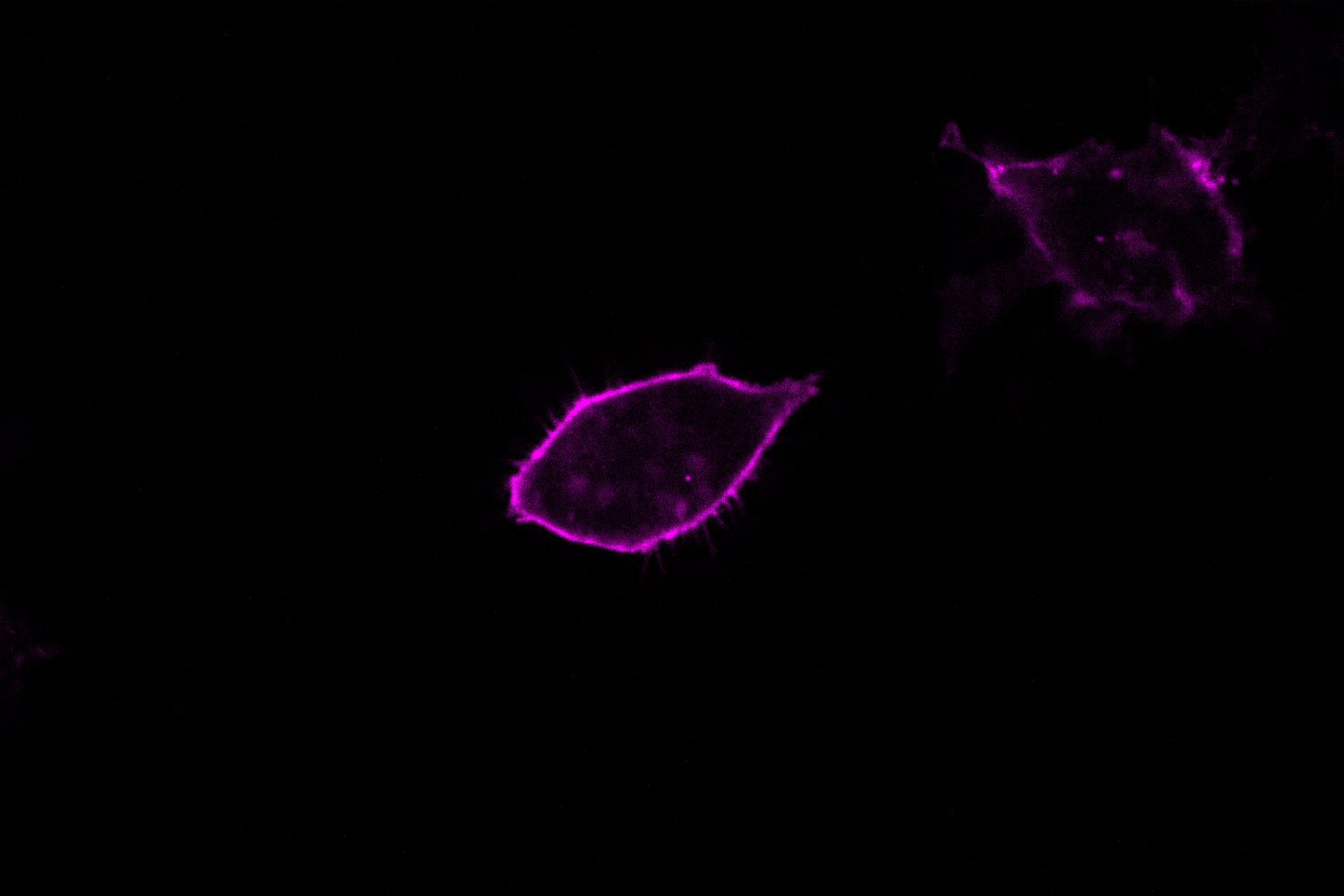 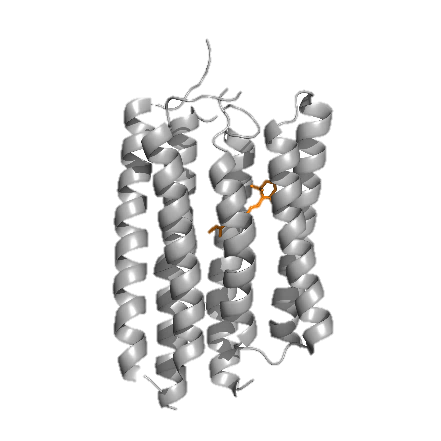 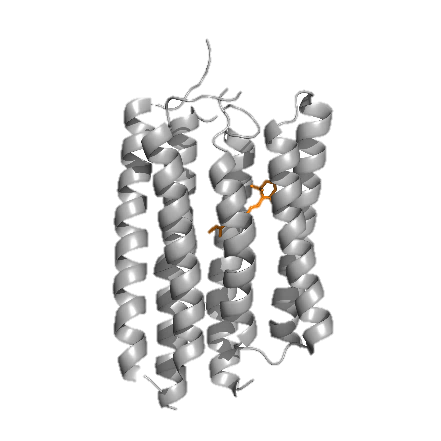 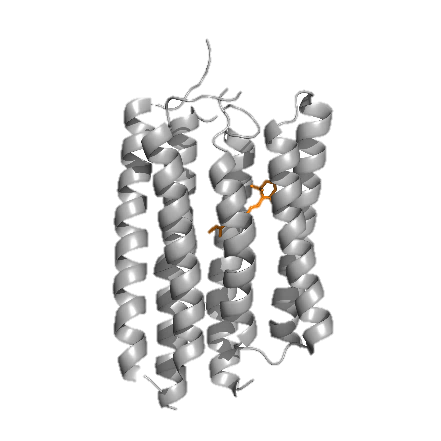 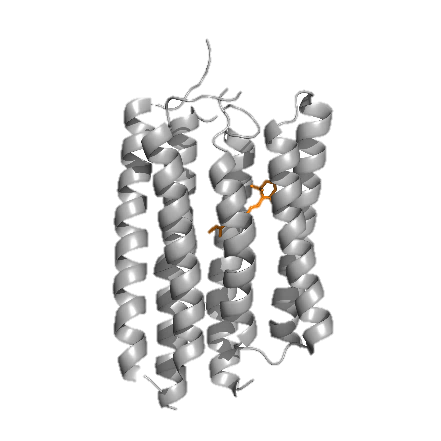 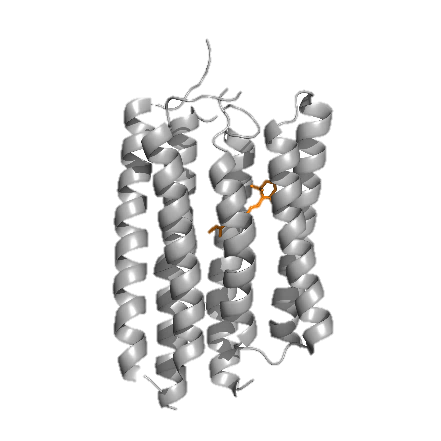 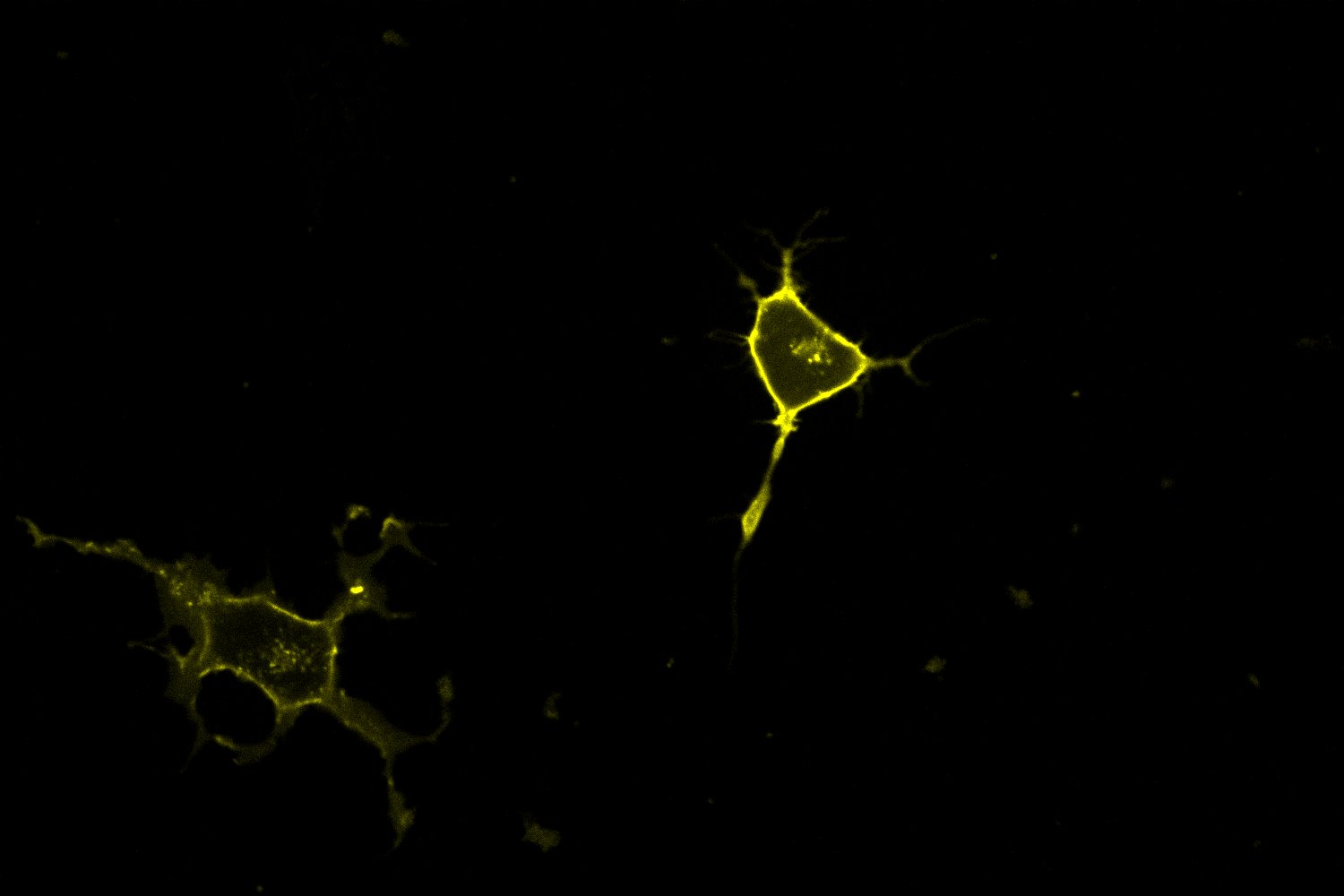 30% ΔF/F
200 ms
-30 mV
14
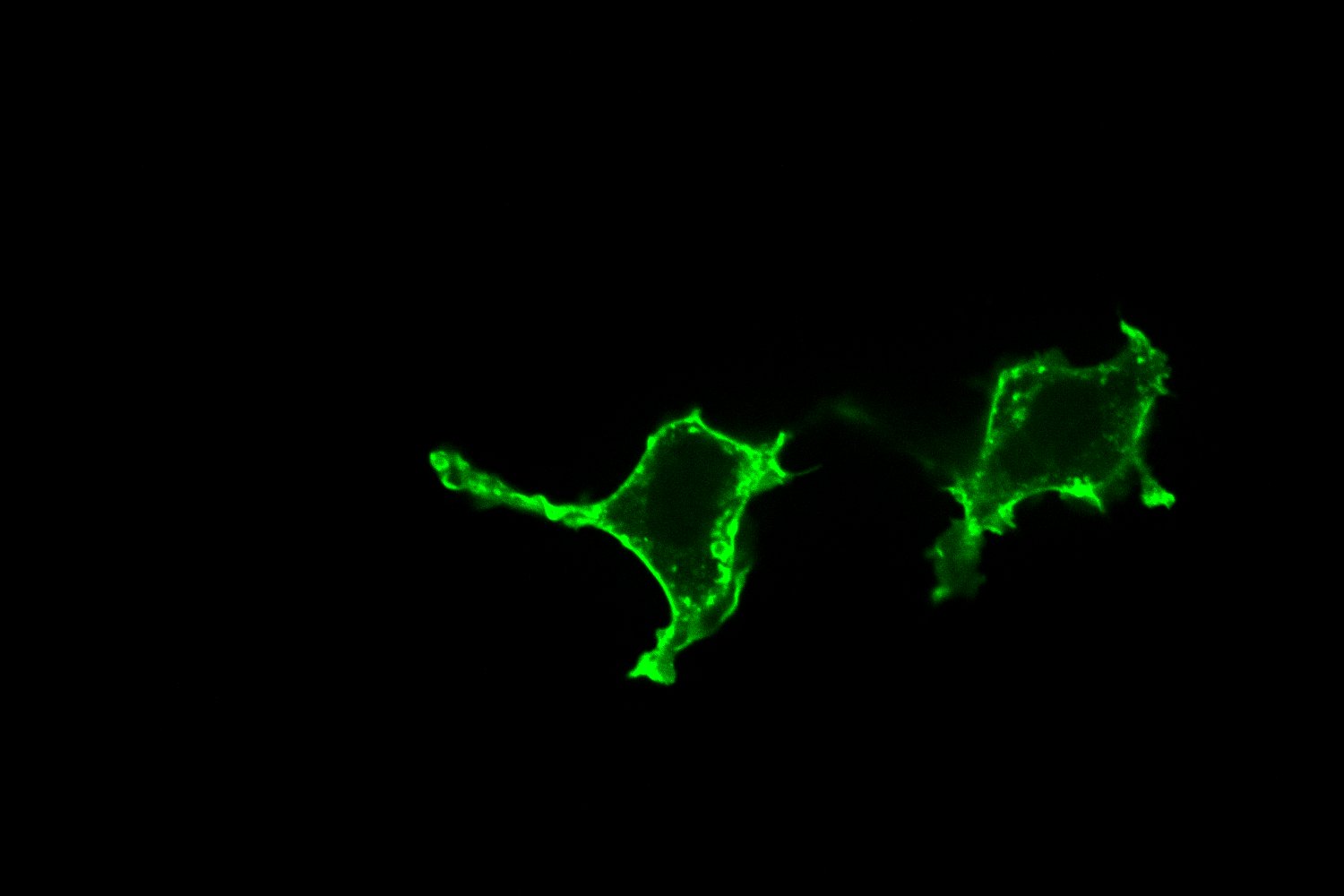 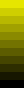 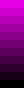 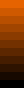 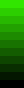 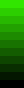 -100 mV
100 mV
-100 mV
100 mV
-100 mV
100 mV
-100 mV
100 mV
-100 mV
100 mV
Pre-synapse
Action potential
Ion flux
Transmitter
Receptors
Post-synapse
15
Crosstalk-free simultaneous imaging ofcalcium and voltage
30% ΔF/F
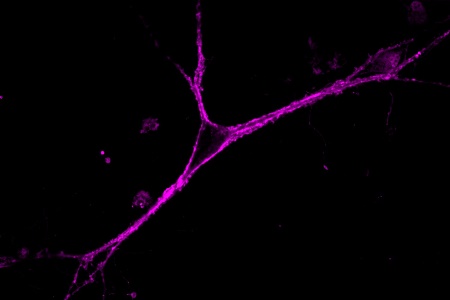 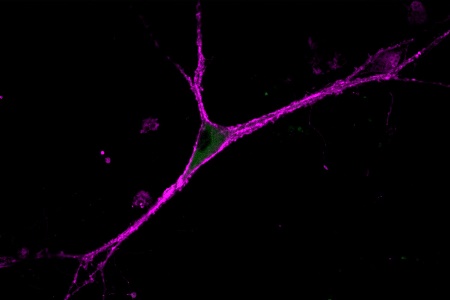 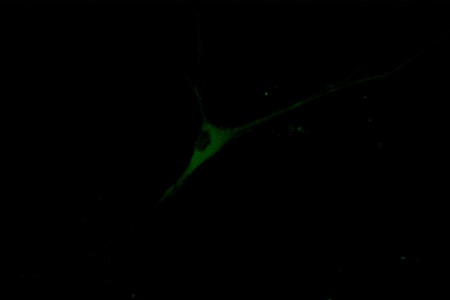 Flare2-Cy5
Overlay
GCaMP6s-NES
*
*
*
*
*
*
*
*
*
*
*
*
*
*
*
100 ms
-15% ΔF/F
200 ms
10 s
16
Crosstalk-free simultaneous imaging ofneurotransmitter and voltage
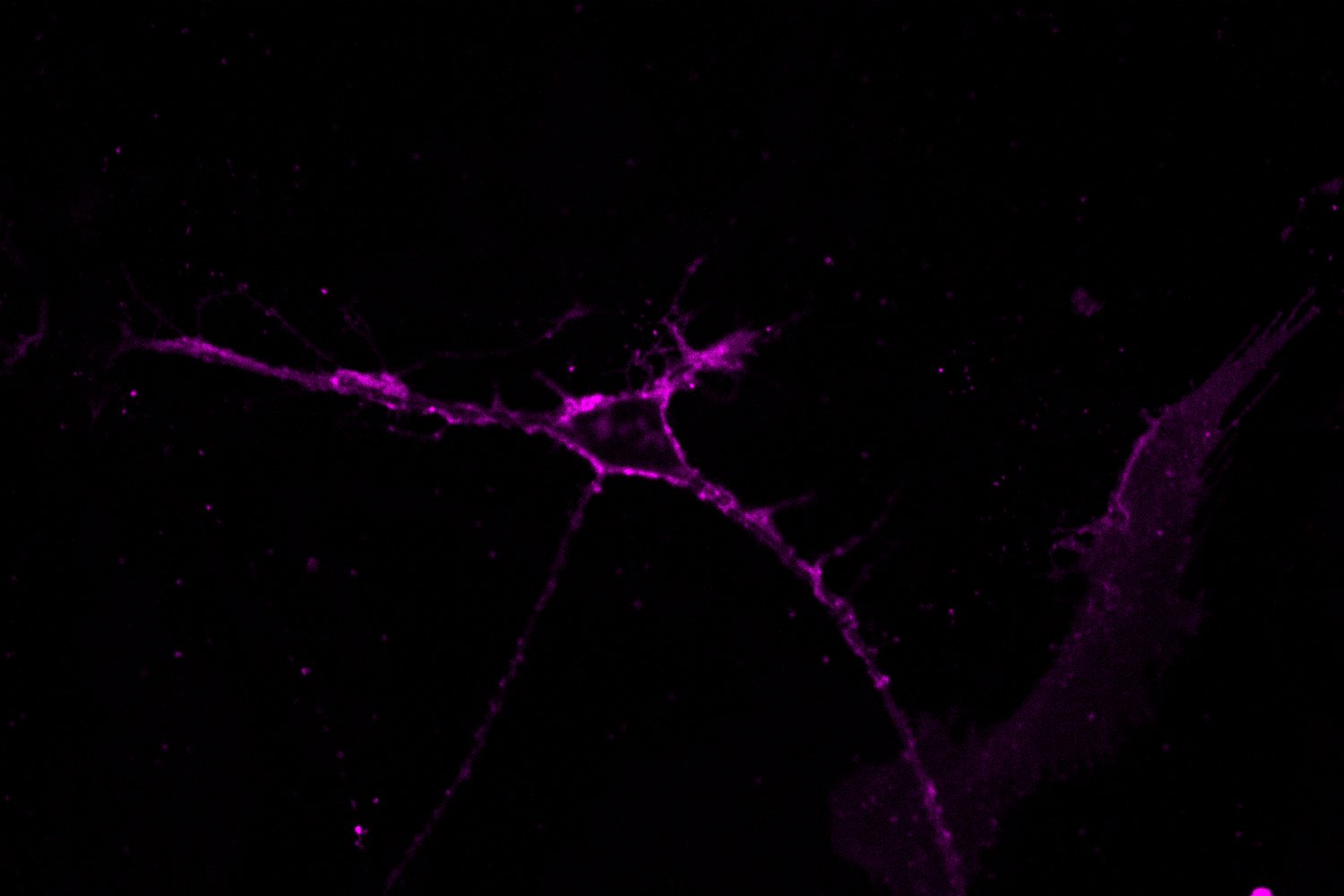 Flare2-Cy5
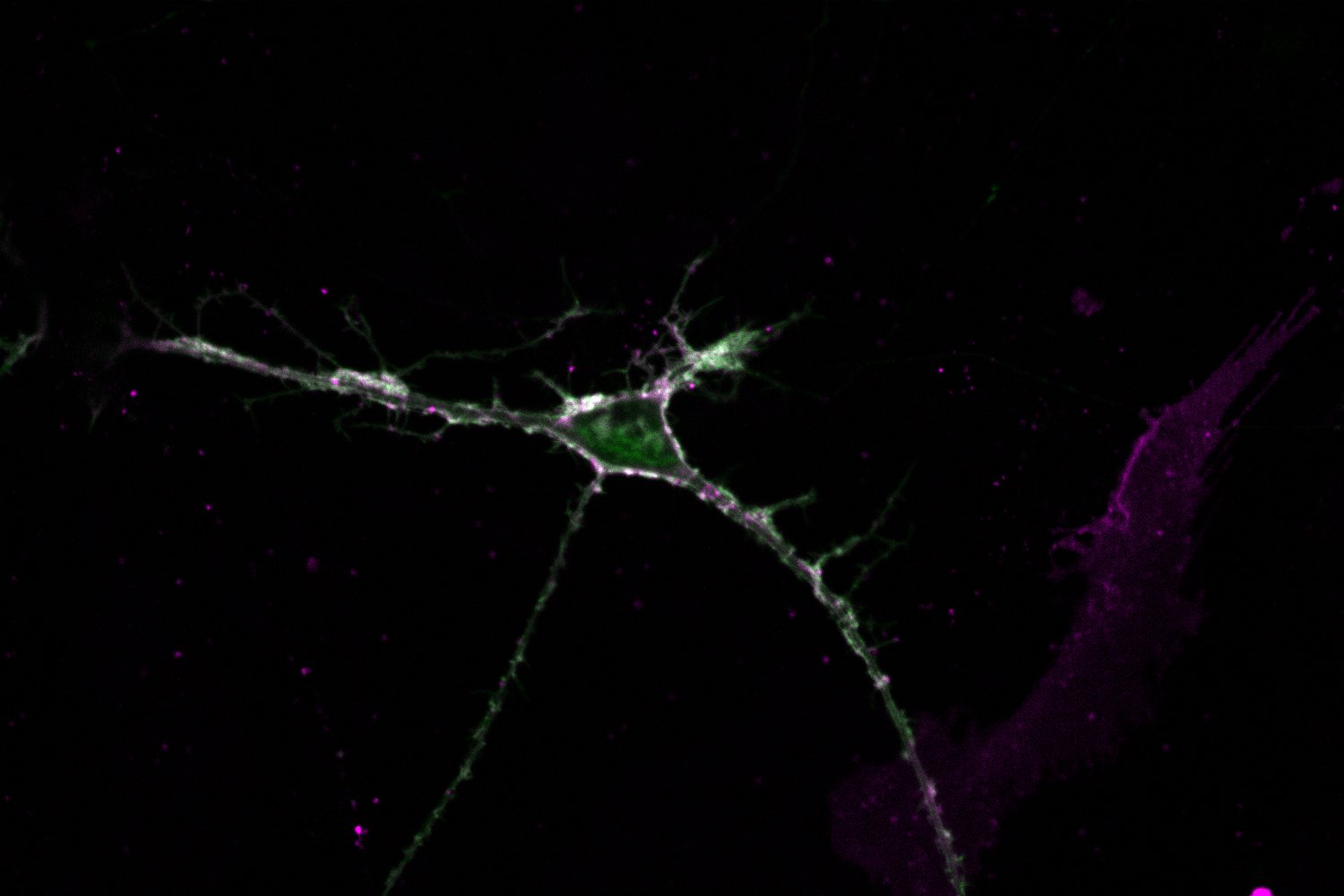 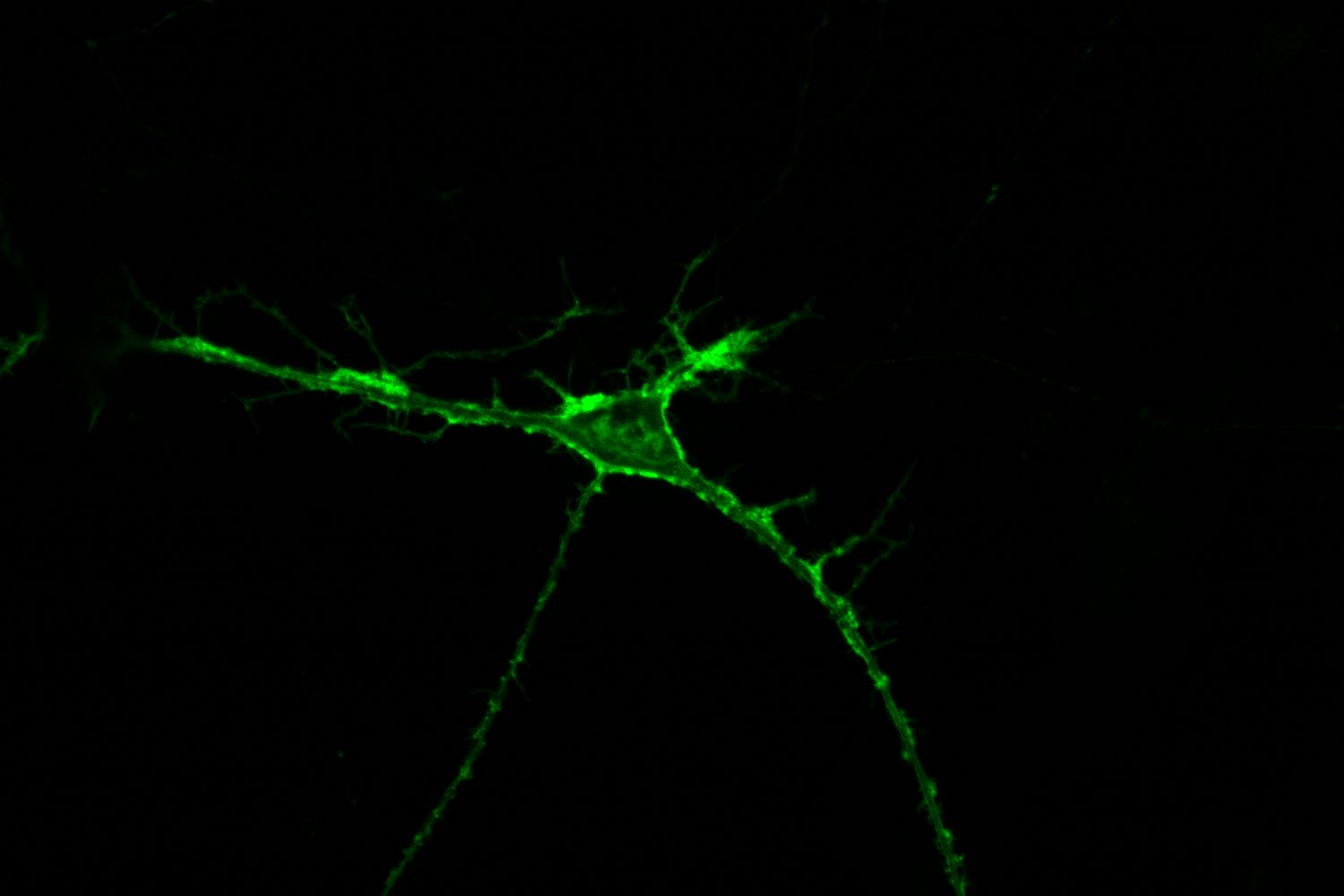 SF-iGluSnFR
Overlay
*
*
*
*
*
*
10% ΔF/F
100 ms
17
*
*
*
*
*
*
*
*
*
*
*
*
*
*
*
*
*
*
*
*
*
*
*
-15% ΔF/F
10 s
100 ms
Are there pH signaling in neurons?
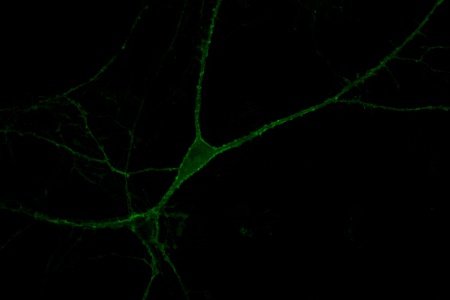 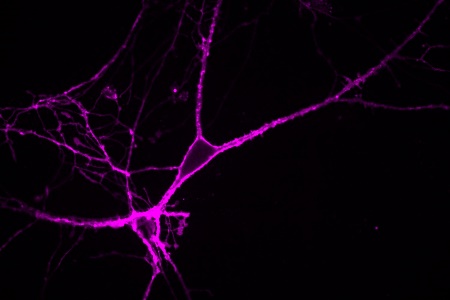 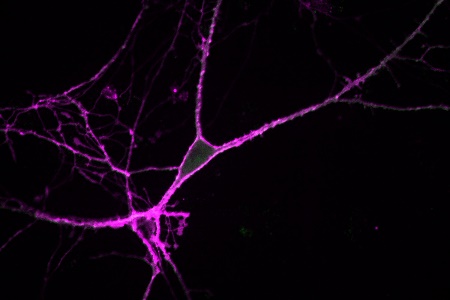 Flare2-Cy5
Overlay
pHluorin-CAAX
15% ΔF/F
-15% ΔF/F
10 s
200 ms
**
****
The answer is likely no.
18
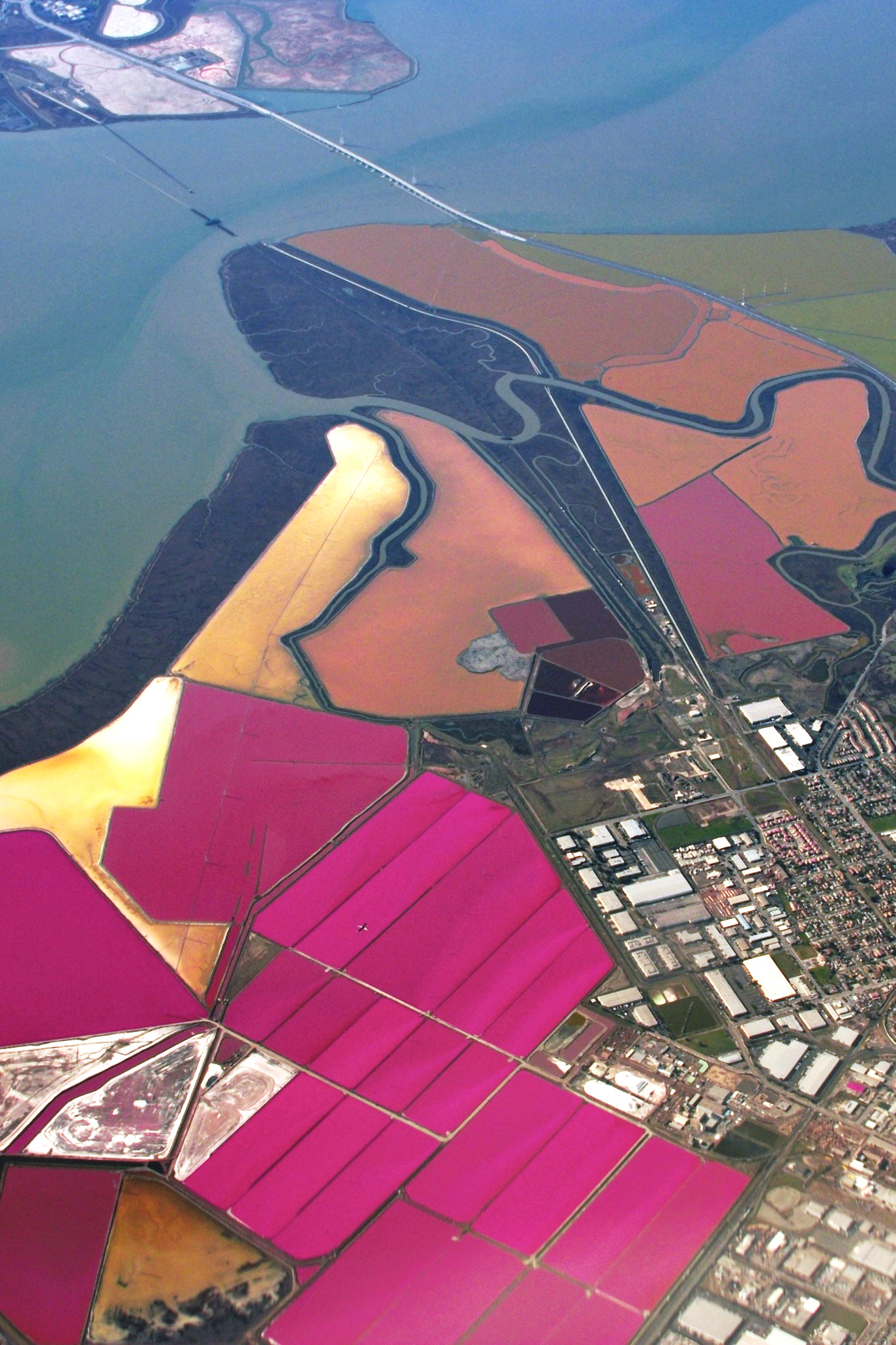 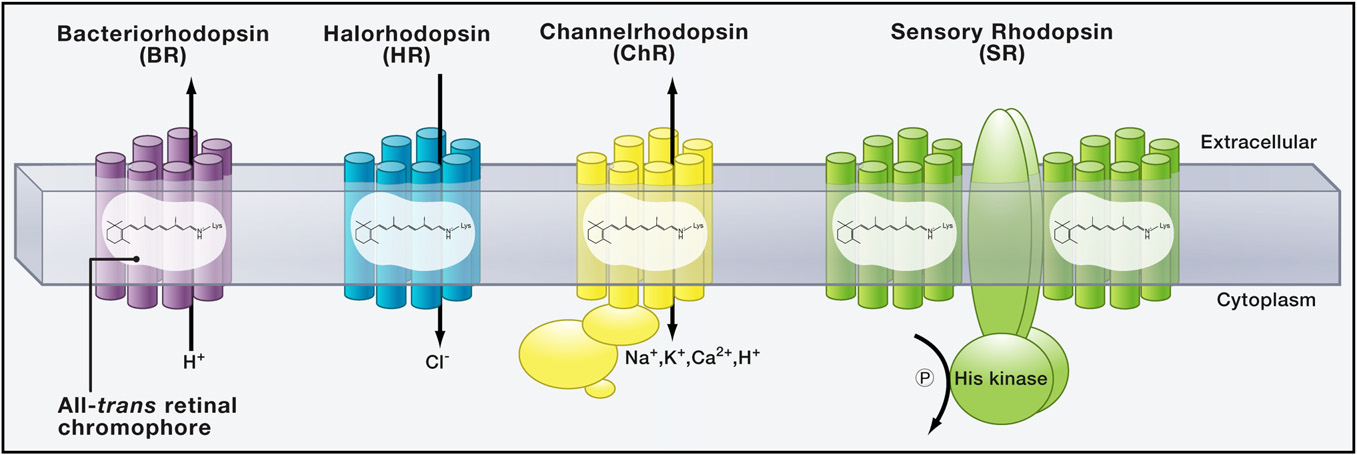 Zhang F, et. al., Cell, 2011
19
[Speaker Notes: 加州的盐池，用于产海盐。颜色来自于嗜盐菌中的色素-rhodopsin
Natronomonas pharaonis 最适生长条件为3.5M NaCl，pH 8.5
死海的含盐量达千分之230到250左右（一般海水含盐量为千分之35）
> 5,000 variants, in many colors]
Crosstalk-free all-optical electrophysiology
488 nm
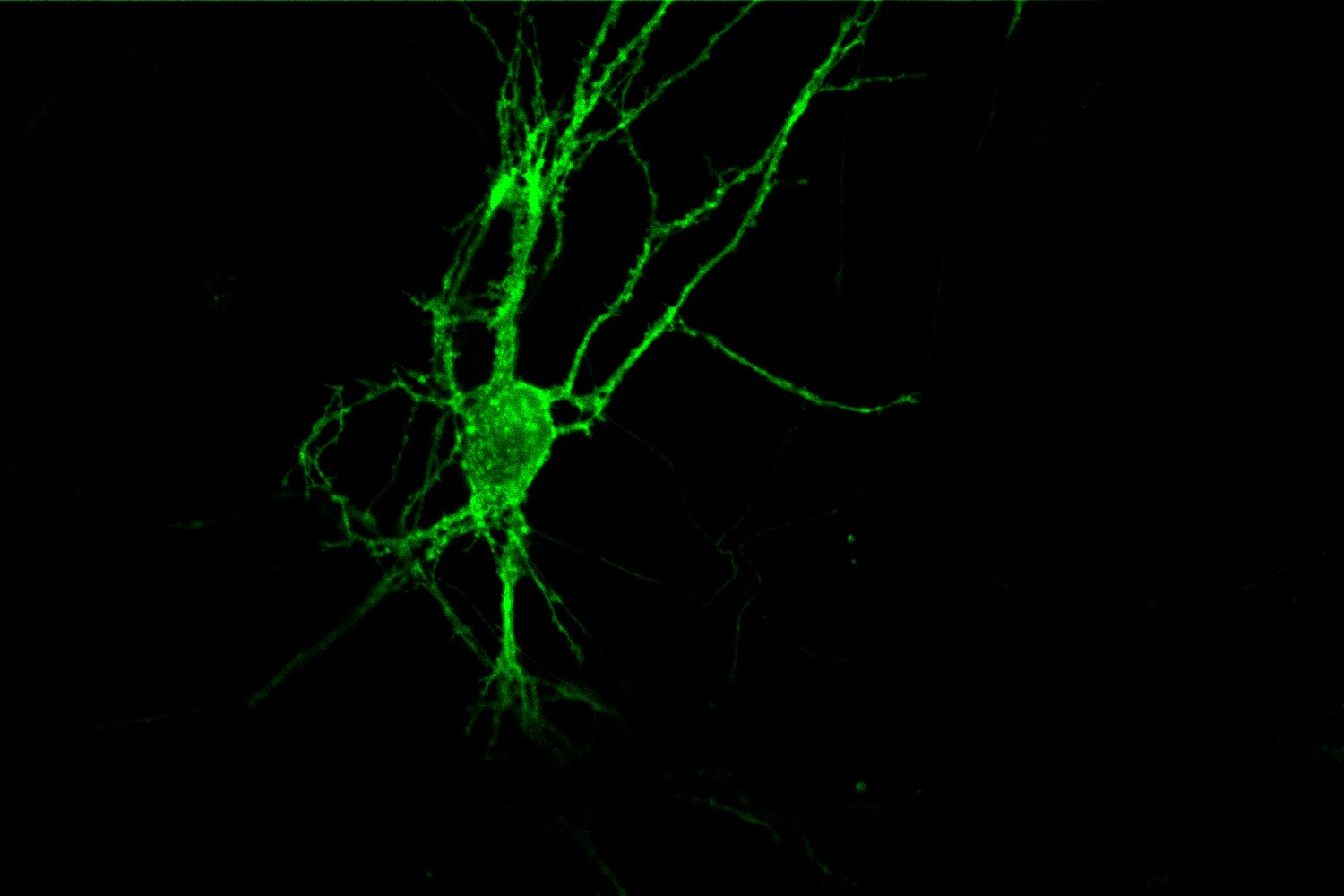 CheRiff-GFP
50 mV
50 mV
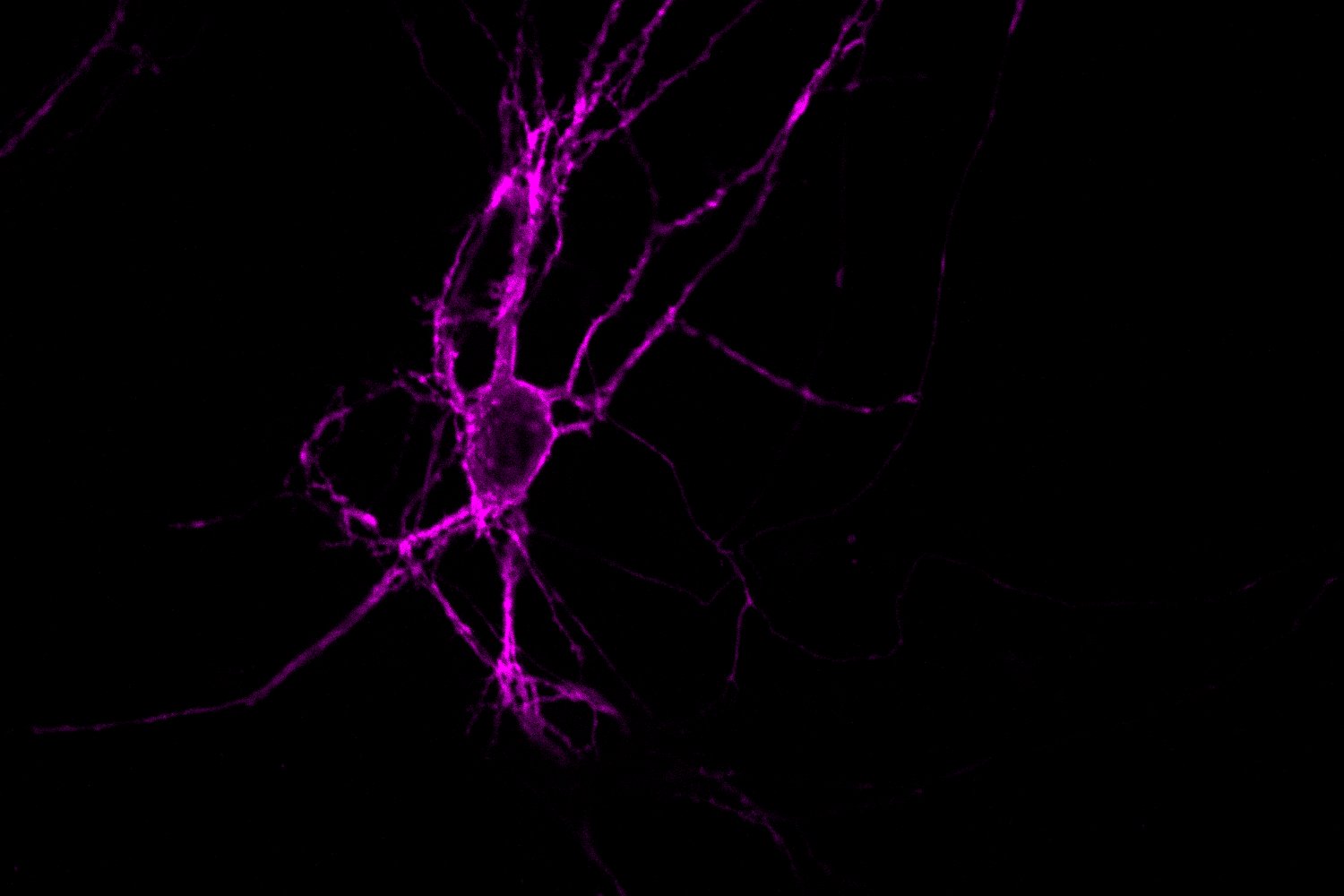 Cy5
HVI-Cy5
-10%
ΔF/F
50 ms
200 ms
-15% ΔF/F
+
100 ms
CheRiff
20
Overlay
HVI-Cy5
CheRiff-GFP
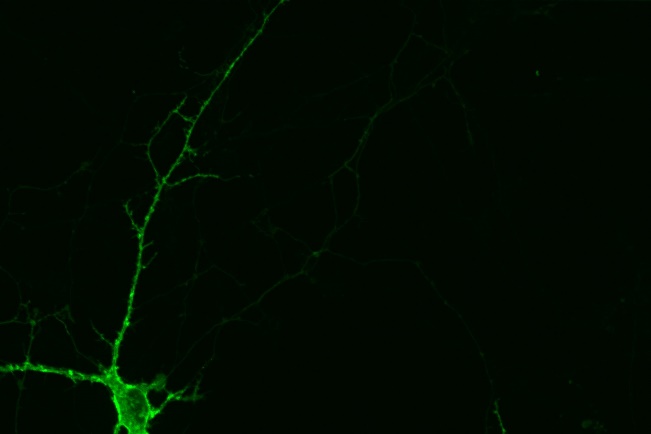 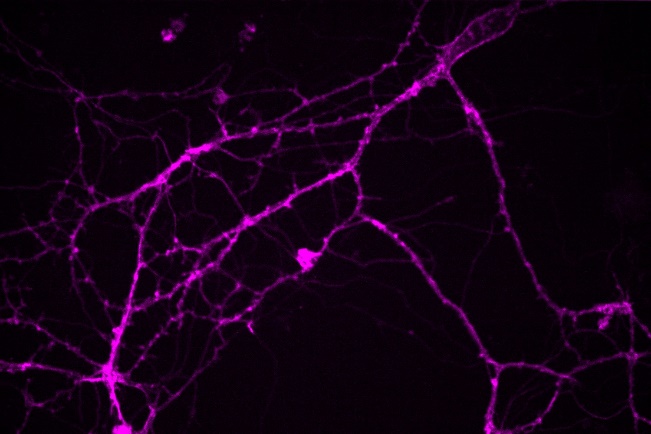 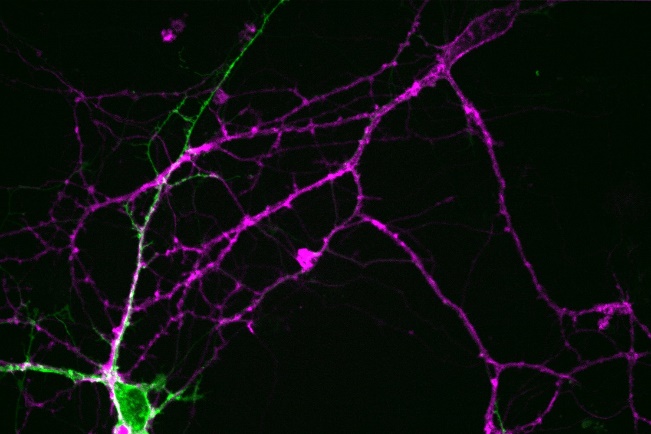 All-optical electrophysiology for drug screen
-10% ΔF/F
NBQX
APV
250 ms
APV: inhibitor of NMDA receptor
NBQX: inhibitor of AMPA receptor
21
-10% ΔF/F
250 ms
Overlay
HVI-Cy5
CheRiff-GFP
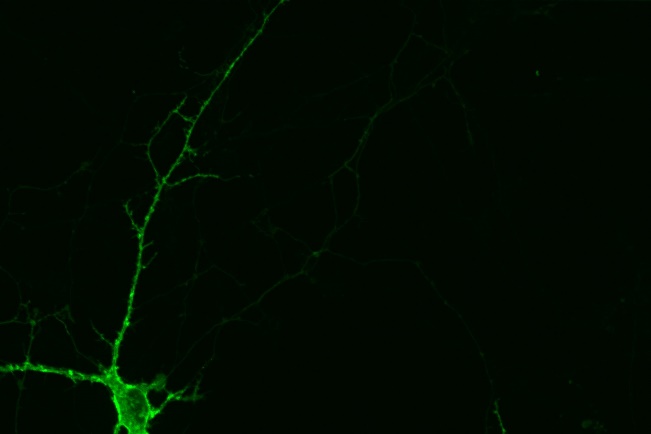 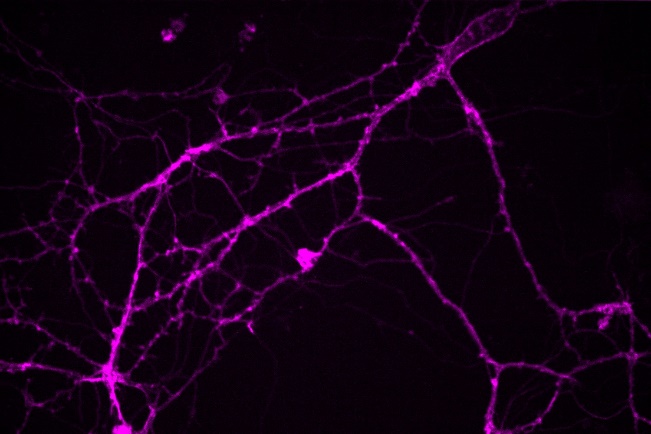 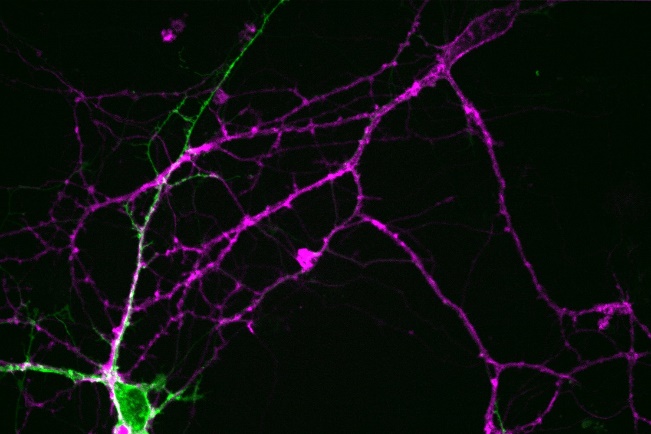 All-optical electrophysiology for drug screen
NBQX
APV
NMDA receptor contribution
AMPA receptor contribution
-
-
22
All-optical electrophysiology with three colors
Overlay
HVI-Cy5 (voltage)
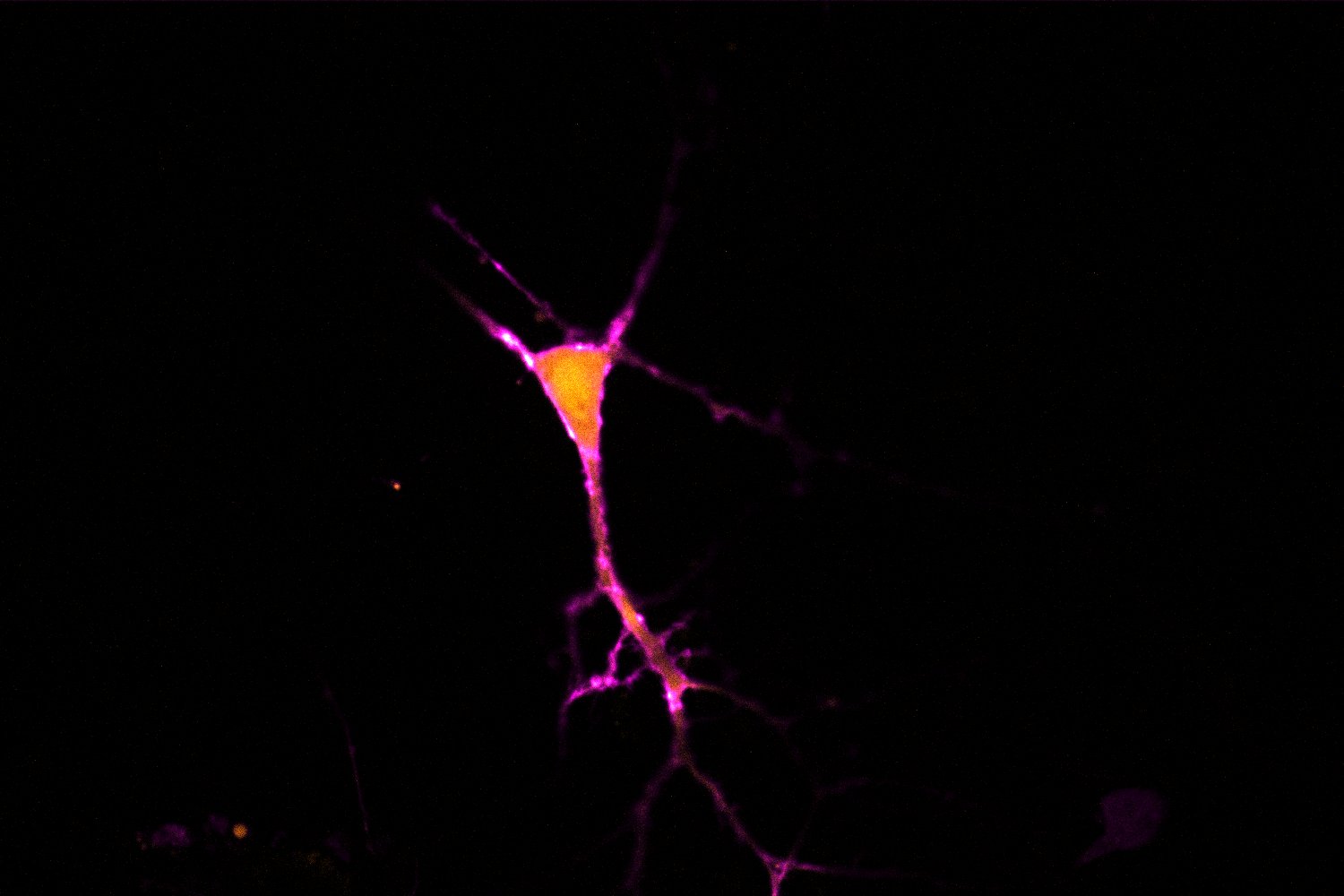 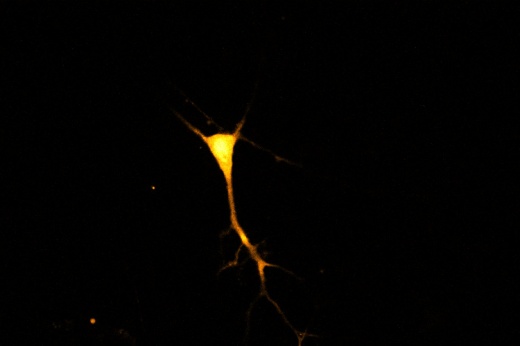 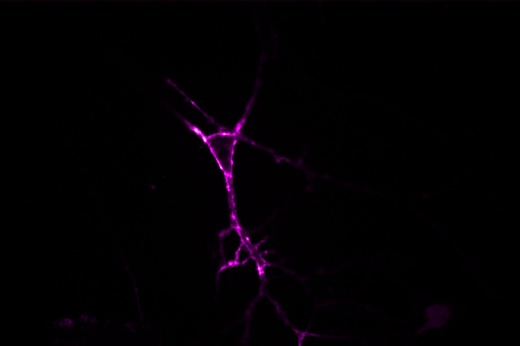 R-GECO (Ca2+)
50% DF/F
-10% DF/F
2 s
100 ms
488 nm
23
Bidirectional All-optical electrophysiology
Ⅲ
Ⅱ
Ⅰ
HVI-Cy5
-10% DF/F
+
500 ms
CheRiff
Mac
24
+
Protein-based
sensor
Small molecule
sensor
+
+
–
–
+
+
+
+
–
H+
H+
+
+
+
–
+
St-Pierre F, et al., Nat. Neurosci., 2014
Yang HH, et al., Cell, 2016
Genetic targeting, 
but limited choices of reporters
Bright & photo-stable,
but without cellular specificity
ASAP
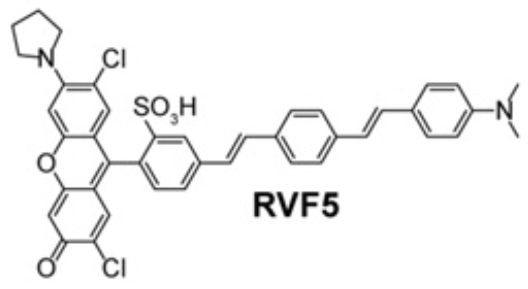 Kulkarni RU et al., PNAS, 2017
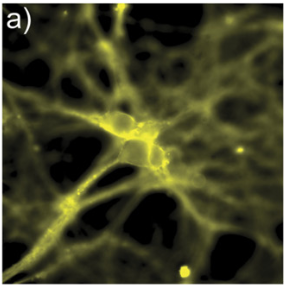 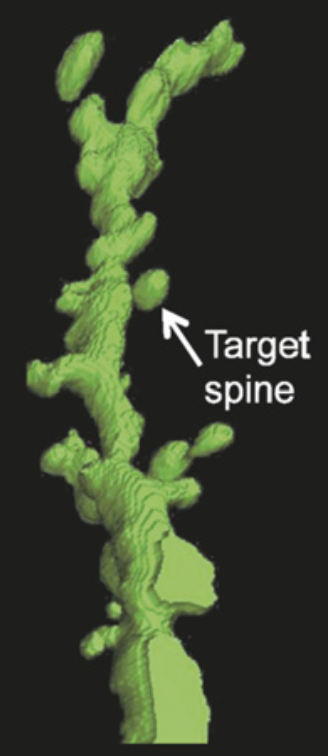 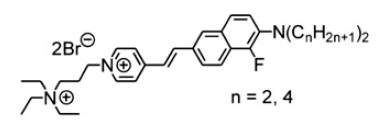 QuasAr
Hochbaum DR, et. al., Nat Methods, 2014
Piatkevich KD, et. al., Nat Chem Biol, 2018
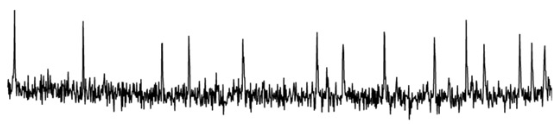 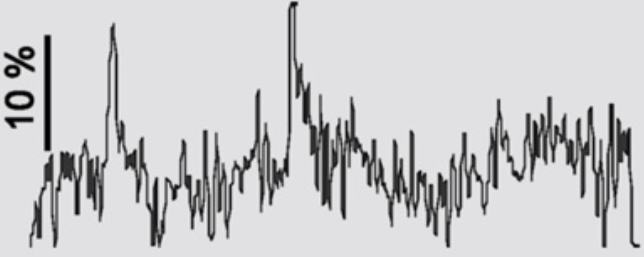 Yan P et al., PNAS, 2012
25
Beyond fluorescent proteins: HVI indicators
Voltage sensing membrane protein scaffold
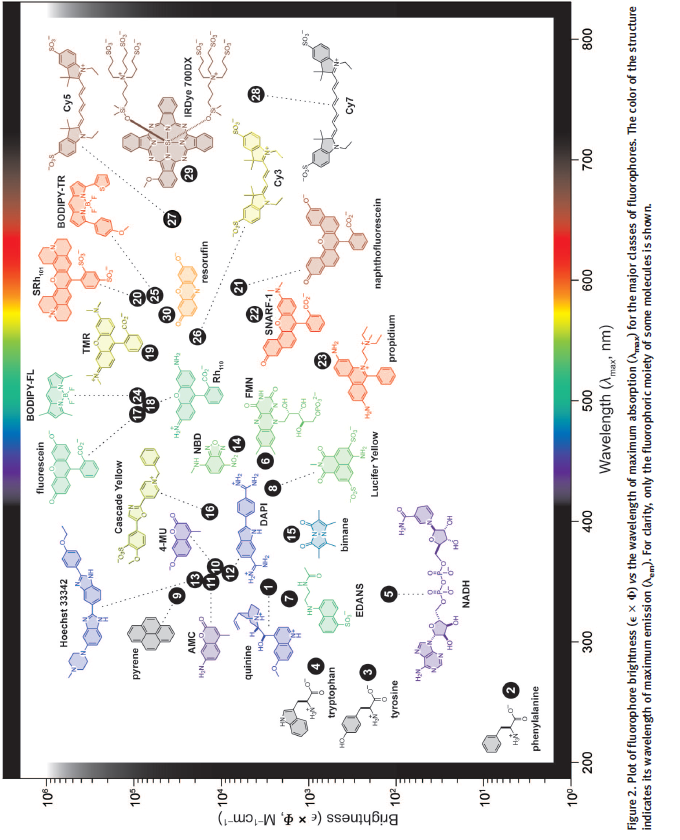 Bright fluorescent reporters
Site-specific conjugation
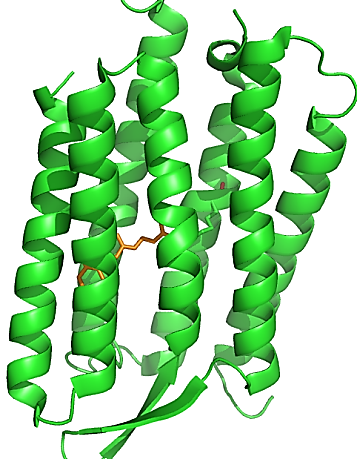 Lavis LD and Raines RT, ACS Chem Biol, 2008
26
Acknowledgements
Collaborators
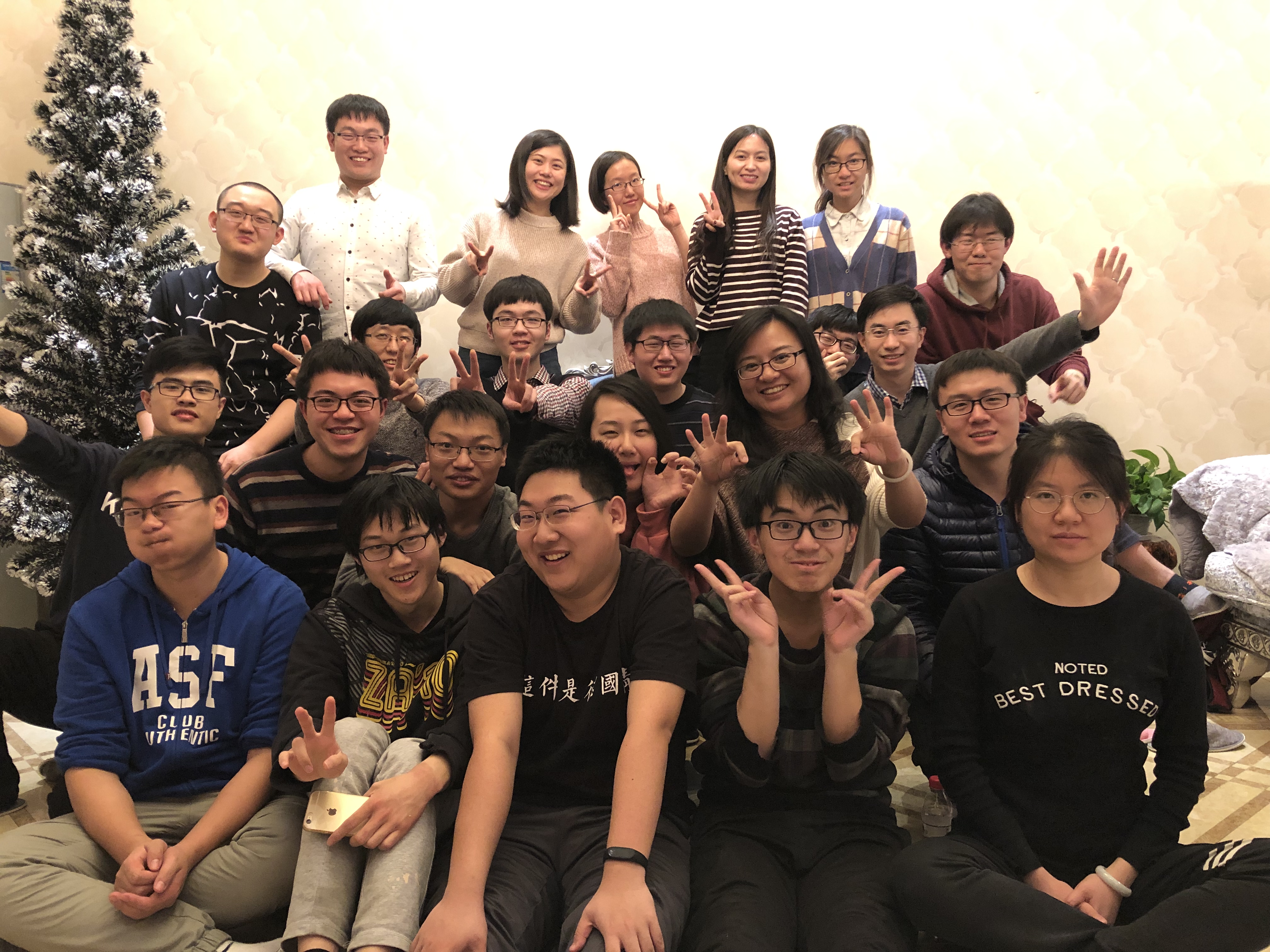 Peng Chen (PKU)
Xing Chen (PKU)
Hong Cheng (CAS)
Jun Chu (CAS)
Ruijun Tian (SUSTech)
Jianbin Wang (Tsinghua)
Jing Yang (BPRC) 
Yan Zhang (PKU)
Ministry of Science and Technology
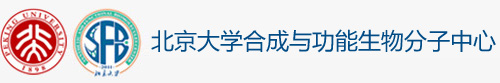 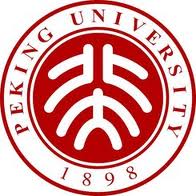 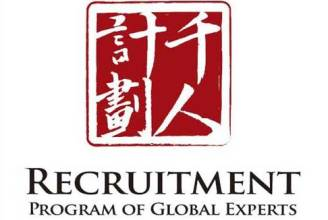 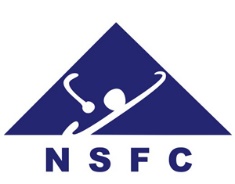 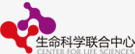 27